N. Machiavelli
Prens
N. Machiavelli
Prens ve Titus Livius en önemli eserlerindendir.
Her iki kitapta devletlerin yükseliş ve çöküş nedenleri ile devlet adamlarının izlediği yollar üzerinedir.
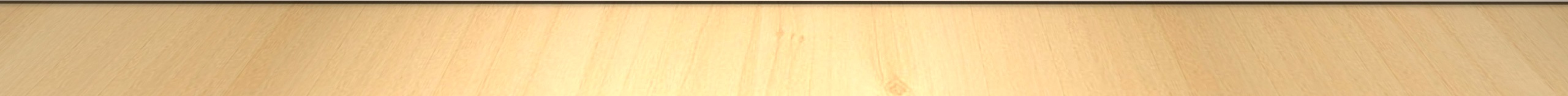 N. Machiavelli
Kaç Tür Prenslik Olduğu 
«İnsanları yönetmiş, yöneten tüm devletler, tüm hükümranlıklar ya cumhuriyet ya prensliktir ya da öyle olmuşlardır. Prensliklerin kimi soydangelmedir, beyin soyu uzun suredir iktidarı elinde tutuyordur, kimi yenidir». 
«Ben derim ki soydangelme prenslikleri elde tutmaktaki güçlük bunlar prensin ailesine alışık oldukları için yenilerden çok daha azdır çünkü atadan kalma düzeni bozmamak, çiğnememek ve bunun dışında, beklenmedik durumlar karşısında uygun zamanı kollamak yeter» (Prens,1994).
N. Machiavelli
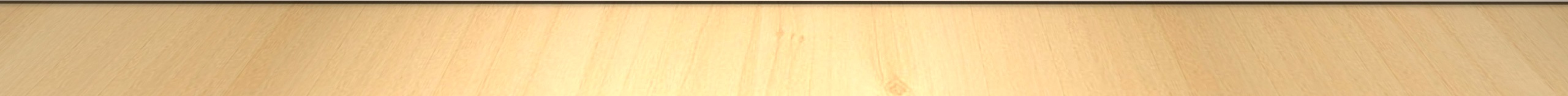 N. Machiavelli
Sivil Prenslik Üzerine:
«Ama bir de ikinci yola bakalım yani bir sade kişinin alçaklık ya da nefret uyandıracak herhangi bir yolla değil de kenttaşlarının desteğiyle yurduna prens oluşuna. Buna sivil prenslik denebilir ve başa geçmek için ne görülmemiş bir beceriye ne de olağanüstü bir talihe gerek yoktur; daha çok talihle takviyeli bir hinoğluhinlik gereklidir. Bir prensliğin başına ya halkın ya da büyüklerin desteğiyle geçilir. Zira her kentte birbirine karşı bu iki eğilim vardır. Halk, büyükler tarafından yönetilmeyi de ezilmeyi de sevmez. Büyükler ise halkı yönetmek ve ezmek isterler. Ve bu iki farklı iştahtan kent için şu üç sonuçtan biri çıkar: Prenslik, özgürlük ya da başıboşluk» (Prens, 1994).
N. Machiavelli
Başkasının Gücü ve Talihiyle Ele Geçirilen Prenslikler:
«Sade kişi iken ancak talihin bir cilvesiyle prens olanlar bu yükselişi pek caba sarf etmeden elde ederler ama tutunmak için çok ter dökerler; yollan çakışmış, iktidara doğru uçmuşlardır; ama asıl güçlükler bundan sonra doğar. Bu durum devlete parayla ya da bir bağışlayanın lütfuyla sahip olunduğunda ortaya çıkar» (Prens, 1994).
N. Machiavelli
Bir Prensin Gücünün Nasıl Ölçüleceği:
«Bu prensliklerin meziyetleri konusunda sağlam bir yargıya varmak için bir başka noktayı daha ele almak gerekir. Geniş bir ülkeyi yöneten bir prens gerektiğinde savunmasına kendi başına güç yetirebilmekte midir yoksa her seferinde başkalarının gücüne mi bel bağlamaktadır? Bunu daha iyi aydınlatmak için ben derim ki askerleri kendilerinden çıkartarak ya da parayla tutarak yeterli bir ordu kurmak ve savaşmak olanağı olanlar tek başlarına kendilerini savunabilirler ve savunmalıdırlar. Ötekiler ise tersine başkasına muhtaçtırlar yani acık arazide dövüşemeyip surlarının ardına sığınmak ve savunma için olanca güçlerini kullanmak zorundadırlar» (Prens, 1994).
N. Machiavelli
Prensin Nasıl Davranması Gerektiği:
«…zira senin tam karşıtın olan onca insan arasında her zaman ve her şeyde iyi insan örneği olmak istersen kesinlikle yitip gidersin. Demek ki bir prens tahtını elinde tutmak istiyorsa katı yürekli olmasını bilmeyi öğrenmeli ve gerektiğinde bu sanata başvurmalıdır».
«O halde bir prens, tebaasını soymadığı, savunmasını sağlayabildiği, yoksulluk ve aşağılanmaktan kaçınabildiği, açgözlülük etmediği için cimri diye tanınıyorsa bundan yüksünmemelidir; çünkü bu onun hüküm sürmesini sağlayan bir kusurdur» (Prens, 1994).
N. Machiavelli
Prensin Nasıl Davranması Gerektiği:
«Ben derim ki her prens zalim biri gibi değil de merhametli biri gibi görülmeyi dilemelidir; ama merhametini de yerinde kullanmasını bilmelidir».
«Korkulmaktan çok sevilmek mi iyidir, yoksa sevilmekten çok korkulmak mı? Benim yanıtım bunların ikisinin de gerekli olduğudur; ama ikisini bağdaştırmak güç gözüktüğüne göre, birinden biri olmayacaksa sevilmekten çok korkulmak bence çok daha güvenlidir» (Prens, 1994).
.
N. Machiavelli
Kaynaklar:
N. Machiavelli, 1994, Prens. İstanbul: Anahtar Kitaplar Yayınevi.